Linked Nodes w/ Loops
Hitesh Boinpally
Summer 2023
Agenda
Linked Nodes review
Traversing ListNode sequences
Modifying ListNode sequences
Reminders
Lesson 3 - Summer 2023
2
Agenda
Linked Nodes review
Traversing ListNode sequences
Modifying ListNode sequences
Reminders
Lesson 3 - Summer 2023
3
Linked Nodes Review
New data structure to represent non-contiguous memory
“Building blocks” for Linked Lists
“Legos”
Today: arbitrary length sequences
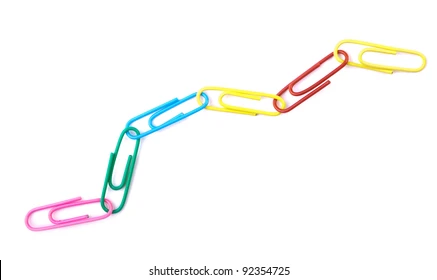 Lesson 3 - Summer 2023
4
Problems so far
What statements turn this picture:
list1
list2
Into this picture?
(1 Possible) Answer:

ListNode temp = list1.next;
list1.next = list1.next.next;
temp.next = list2;
list2 = temp;
list1
list2
Lesson 2 - Summer 2023
Lesson 3 - Summer 2023
5
[Speaker Notes: Just to show this is what we were doing]
Agenda
Linked Nodes review
Traversing ListNode sequences
Modifying ListNode sequences
Reminders
Lesson 3 - Summer 2023
6
Printing a Sequence
…
list
Suppose we have a sequence of nodes like the above
With unknown number of elements

How would we print all the values out?
Lesson 3 - Summer 2023
7
Printing a Sequence
Pseudocode:
8
Lesson 3 - Summer 2023
Printing a Sequence
Pseudocode:
Start at the front of the list
While there are nodes to print:
	Print the current node’s data
	Go to the next node
Lesson 3 - Summer 2023
9
Printing a Sequence
Pseudocode:
Start at the front of the list
While there are nodes to print:
	Print the current node’s data
	Go to the next node

How to go to the next node?
list = list.next;
Console:
list
…
Lesson 3 - Summer 2023
10
Printing a Sequence
Pseudocode:
Start at the front of the list
While there are nodes to print:
	Print the current node’s data
	Go to the next node

How to go to the next node?
list = list.next;
Console:
10
list
…
Lesson 3 - Summer 2023
11
Printing a Sequence
Pseudocode:
Start at the front of the list
While there are nodes to print:
	Print the current node’s data
	Go to the next node

How to go to the next node?
list = list.next;
Console:
10
20
list
…
Lesson 3 - Summer 2023
12
Printing a Sequence
Pseudocode:
Start at the front of the list
While there are nodes to print:
	Print the current node’s data
	Go to the next node

How to go to the next node?
list = list.next;
Console:
10
20
…
800
list
…
Lesson 3 - Summer 2023
13
Printing a Sequence
Pseudocode:
Start at the front of the list
While there are nodes to print:
	Print the current node’s data
	Go to the next node

How to go to the next node?
list = list.next;
Console:
10
20
…
800
list
…
Lesson 3 - Summer 2023
14
Printing a Sequence
Pseudocode:
Start at the front of the list
While there are nodes to print:
	Print the current node’s data
	Go to the next node

How to go to the next node?
list = list.next; Destroys the list!
Console:
10
20
…
800
list
…
Lesson 3 - Summer 2023
15
Printing a Sequence
Pseudocode:
Start at the front of the list
While there are nodes to print:
	Print the current node’s data
	Go to the next node
How to go to the next node?
Create a new variable and change it
ListNode current = list
current = current.next
Console:
…
list
16
Lesson 3 - Summer 2023
[Speaker Notes: New reference, not a new object (no NEW keyword)
Note a big deal to add because of this!]
Printing a Sequence
Pseudocode:
Start at the front of the list
While there are nodes to print:
	Print the current node’s data
	Go to the next node
How to go to the next node?
Create a new variable and change it
ListNode current = list
current = current.next
Console:
current
…
list
Lesson 3 - Summer 2023
17
Printing a Sequence
Pseudocode:
Start at the front of the list
While there are nodes to print:
	Print the current node’s data
	Go to the next node
How to go to the next node?
Create a new variable and change it
ListNode current = list
current = current.next
Console:
10
current
…
list
Lesson 3 - Summer 2023
18
Printing a Sequence
Pseudocode:
Start at the front of the list
While there are nodes to print:
	Print the current node’s data
	Go to the next node
How to go to the next node?
Create a new variable and change it
ListNode current = list
current = current.next
Console:
10
20
current
…
list
Lesson 3 - Summer 2023
19
Printing a Sequence
Pseudocode:
Start at the front of the list
While there are nodes to print:
	Print the current node’s data
	Go to the next node
How to go to the next node?
Create a new variable and change it
ListNode current = list
current = current.next
Console:
10
20
…
800
current
…
list
Lesson 3 - Summer 2023
20
Printing a Sequence
Pseudocode:
Start at the front of the list
While there are nodes to print:
	Print the current node’s data
	Go to the next node
How to go to the next node?
Create a new variable and change it
ListNode current = list
current = current.next
Console:
10
20
…
800
current
…
list
Lesson 3 - Summer 2023
21
Printing a Sequence
Pseudocode:
Start at the front of the list
While there are nodes to print:
	Print the current node’s data
	Go to the next node
How to go to the next node?
list = list.next; Destroys the list!
ListNode current = list
current = current.next
Console:
10
20
…
800
List is still intact!
current
…
list
Lesson 3 - Summer 2023
22
Agenda
Linked Nodes review
Traversing ListNode sequences
Modifying ListNode sequences
Reminders
Lesson 3 - Summer 2023
23
Adding to a Sequence
slido.comcode: #su_cse123
Suppose we had the following sequence:




What happens when we execute the below code?
list1
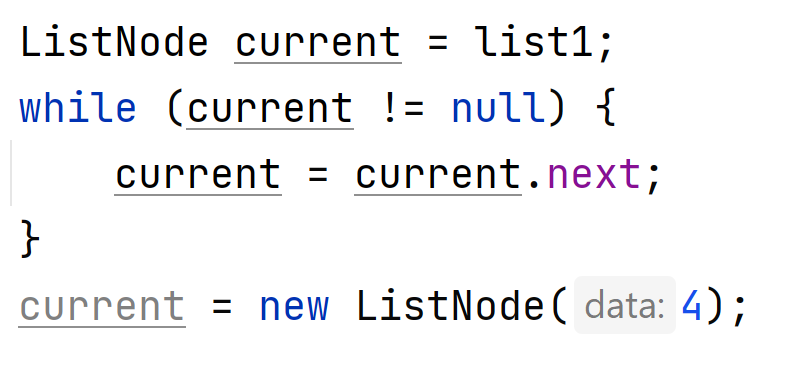 Lesson 3 - Summer 2023
24
[Speaker Notes: More work done in in-class activity]
Agenda
Linked Nodes review
Traversing ListNode sequences
Modifying ListNode sequences
Reminders
Lesson 3 - Summer 2023
25
Reminders
First resubmission form released tomorrow
Due next Friday
Can only resubmit assignments we have given feedback on!
No section on Tuesday
We will still post materials
Optional like always
Lesson 3 - Summer 2023
26